Traitement d’une dens in dente à l’aide de Biodentine :
 illustration d’un cas clinique
A. Bolette1, A. Gueders1, J. Degrave1, G. Lecloux2 & S. Geerts1
1Département de Dentisterie Conservatrice et Endodontie, Université de Liège, Belgique
2Département de Parodontologie et Implantologie, Université de Liège, Belgique
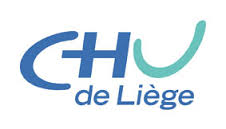 Situation de départ
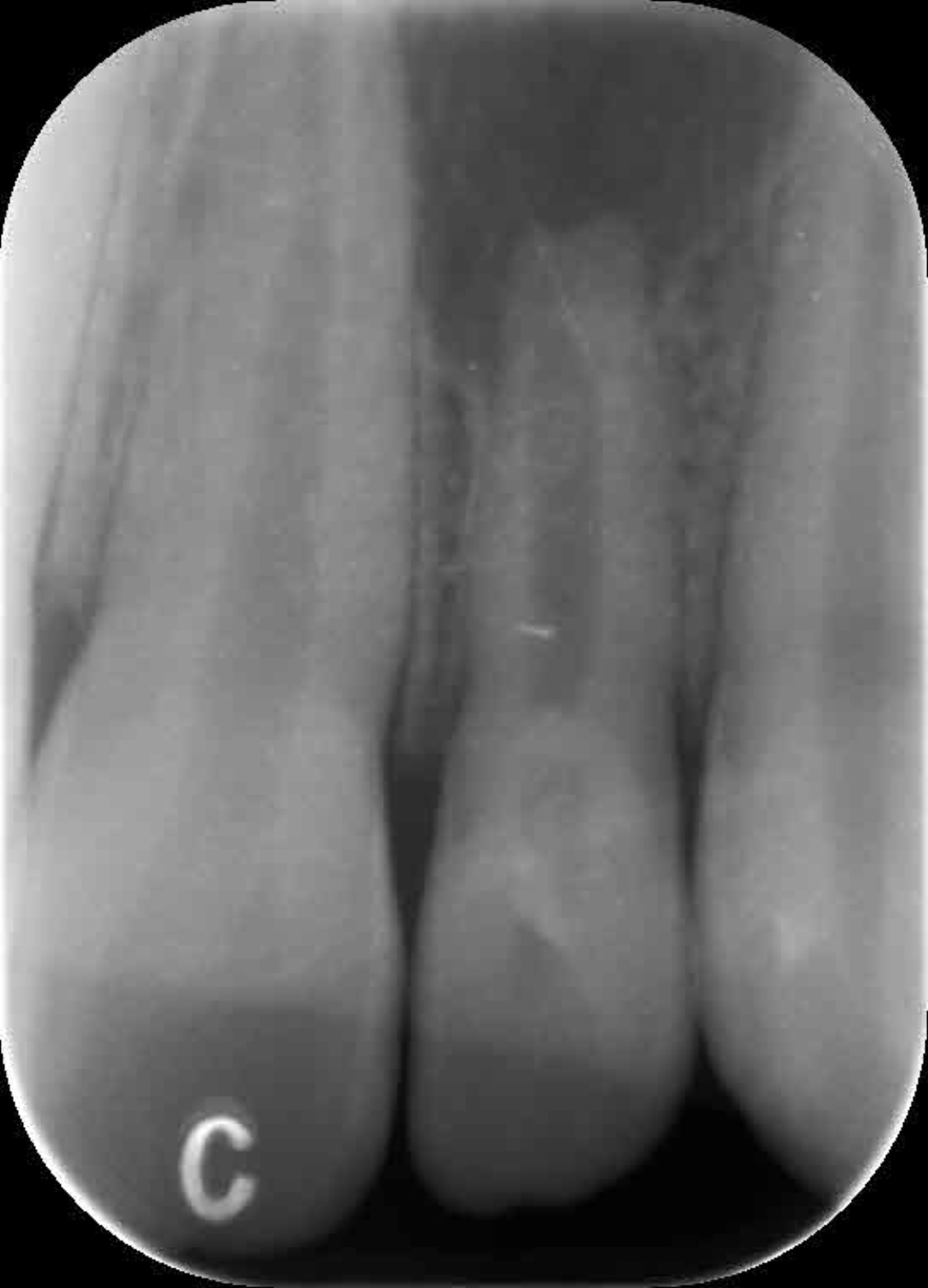 Bilan annuel chez un patient de 13 ans. 
L’examen radiographique révèle la présence d’une lésion péri-apicale importante sur l’incisive latérale supérieure gauche, associée à une invagination de l’émail et la dentine.  Cette dent est cliniquement asymptomatique.
1ère phase endodontique
2ème phase endodontique
Préparation canalaire
Irrigation avec NaClO 3%
Obturation de l’entièreté de la racine avec un matériau à base de silicate de calcium, la Biodentine 
Après 48h: obturation composite
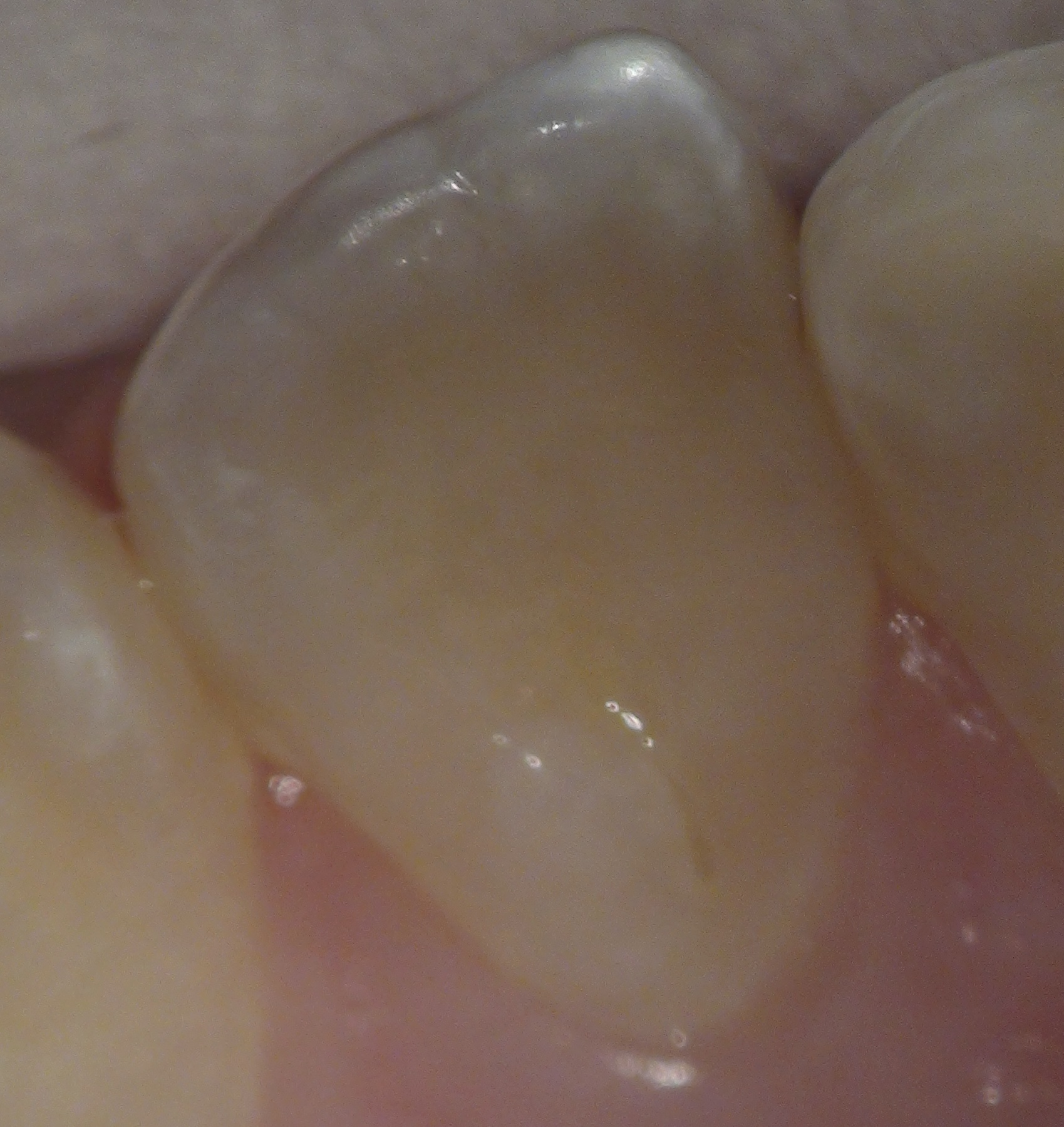 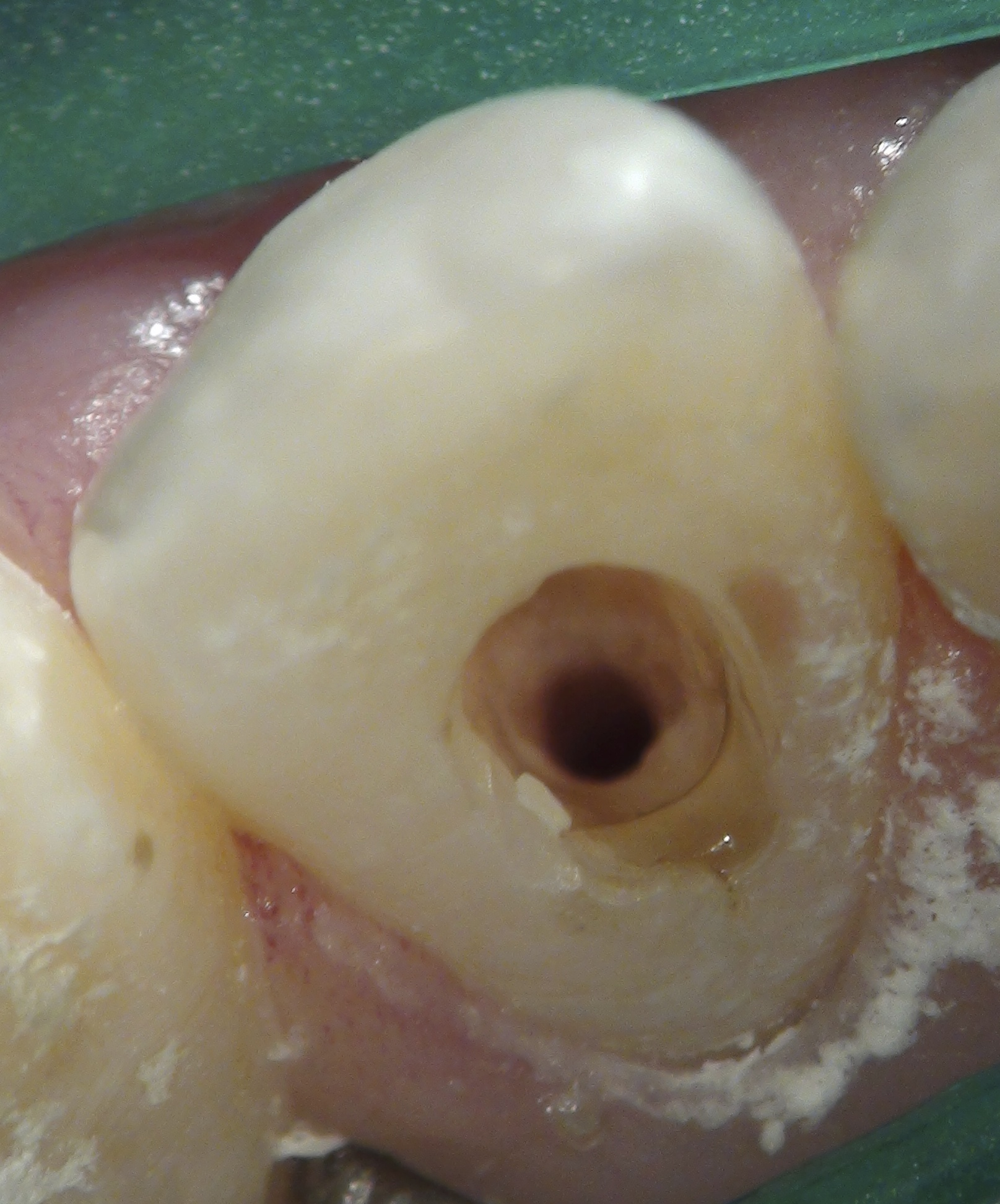 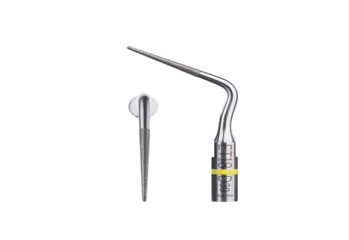 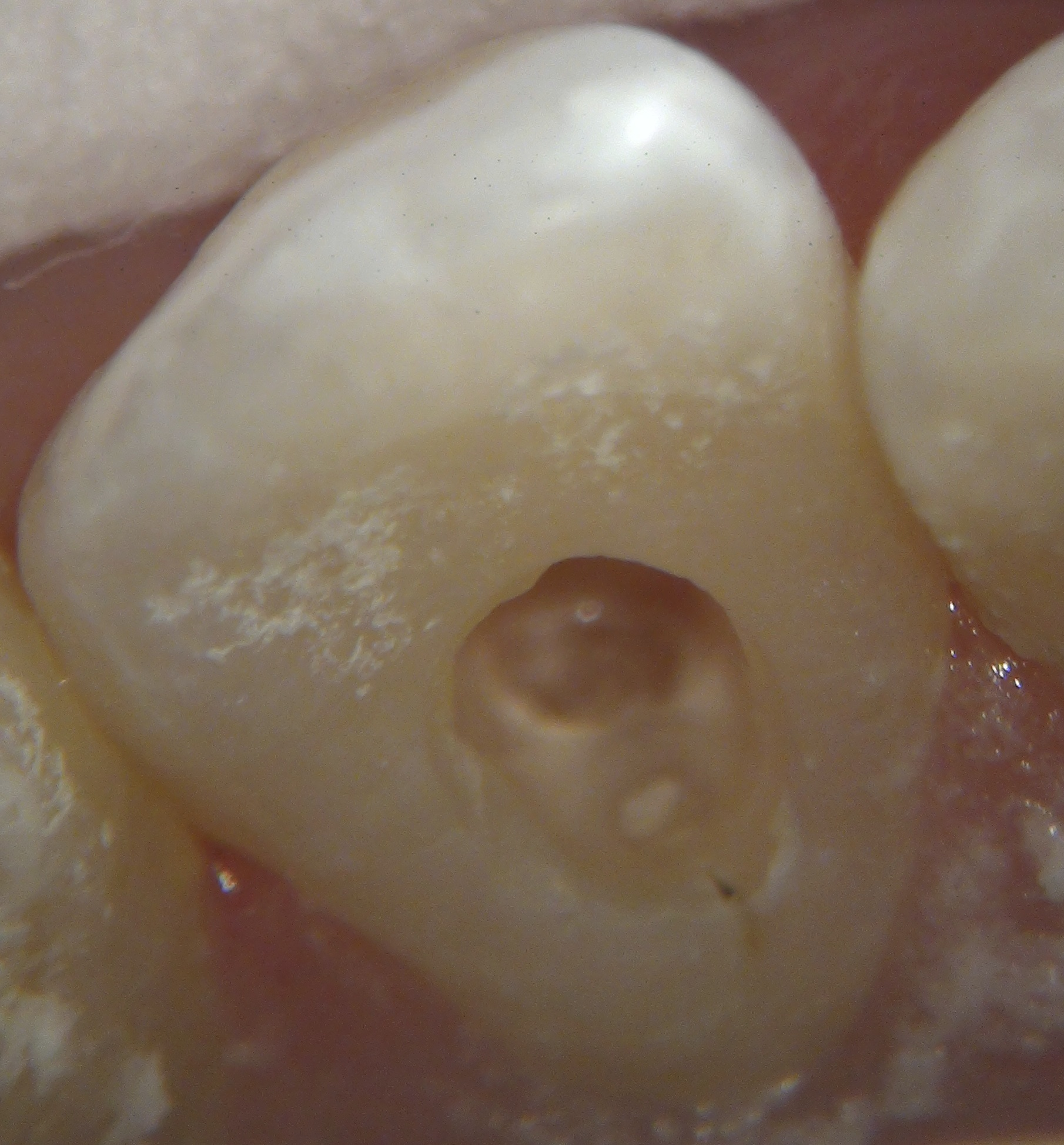 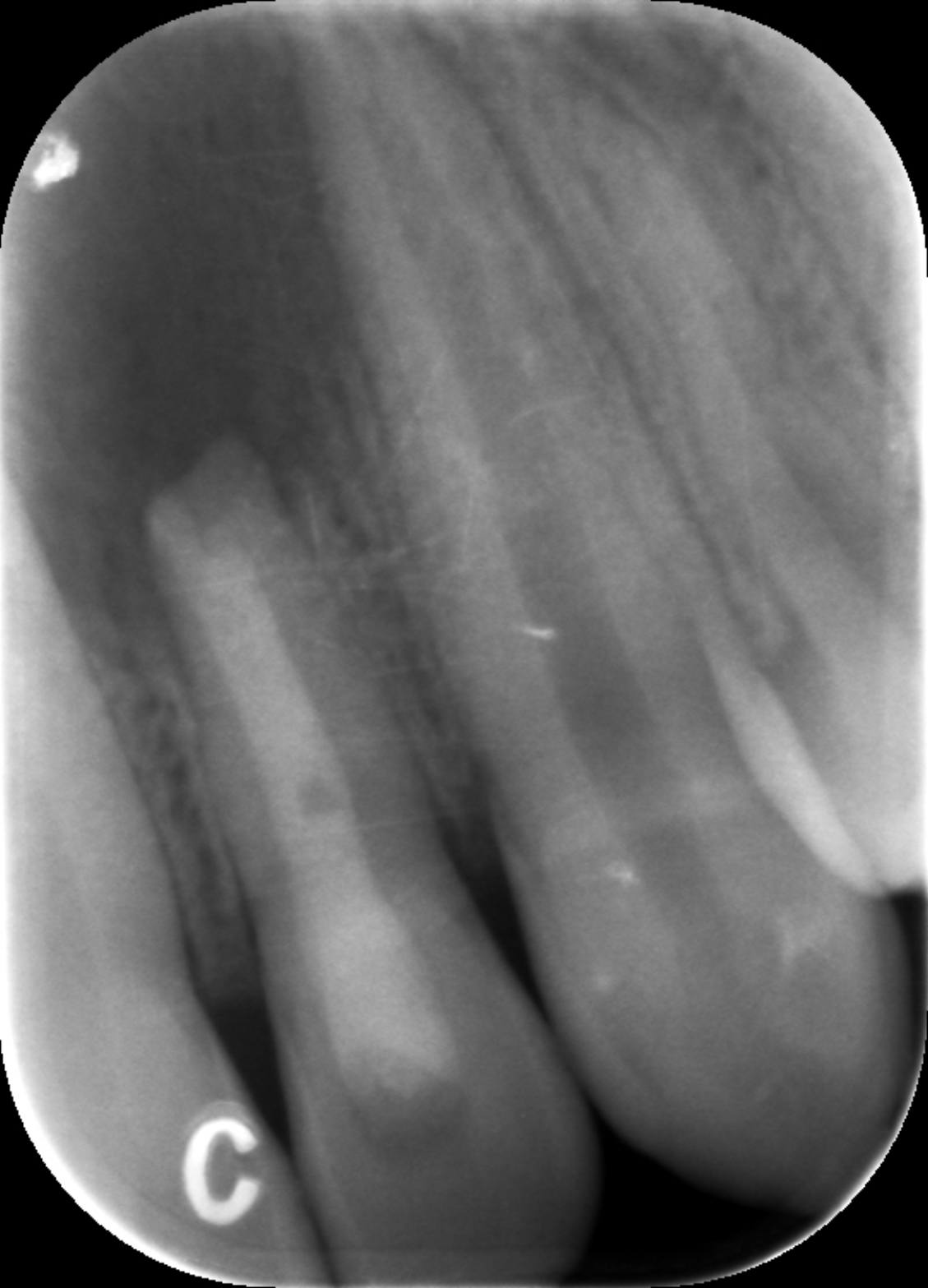 Débridement à l’aide d’inserts ultrasoniques
Ouverture de la cavité d’accès sous microscope et visualisation de l’invagination
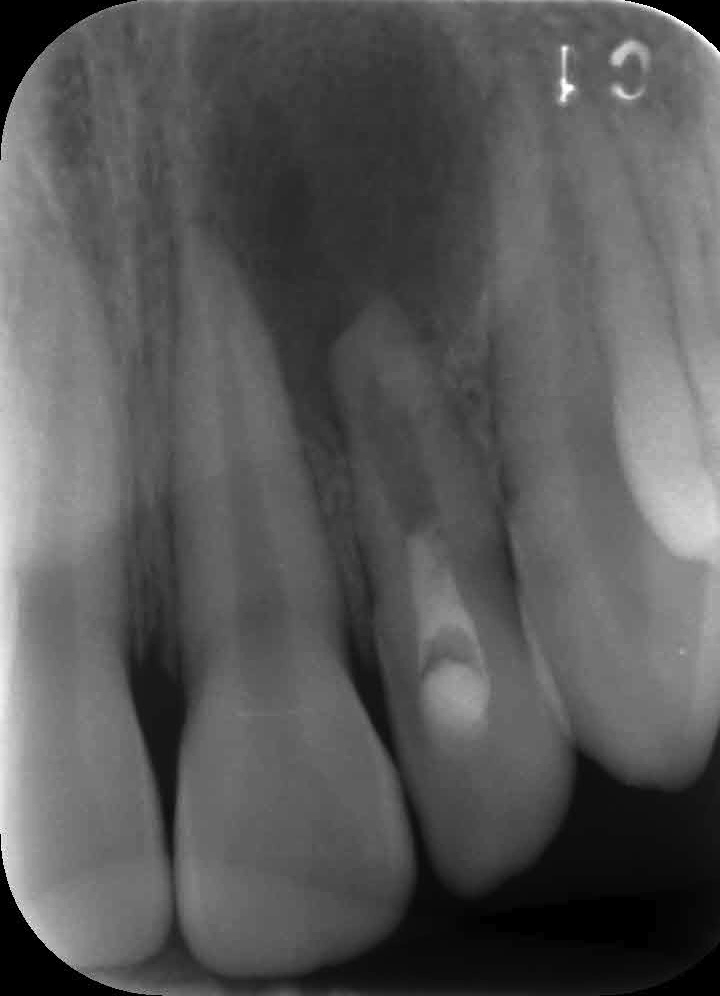 La Biodentine a été choisie comme obturation endodontique pour sa biocompatibilité, son étanchéité, ses propriétés physiques et mécaniques, et sa facilité d’utilisation.
Un saignement persistant nécessite le placement d’une médication intra-canalaire à base d’ hydroxyde de calcium..
Phase chirurgicale
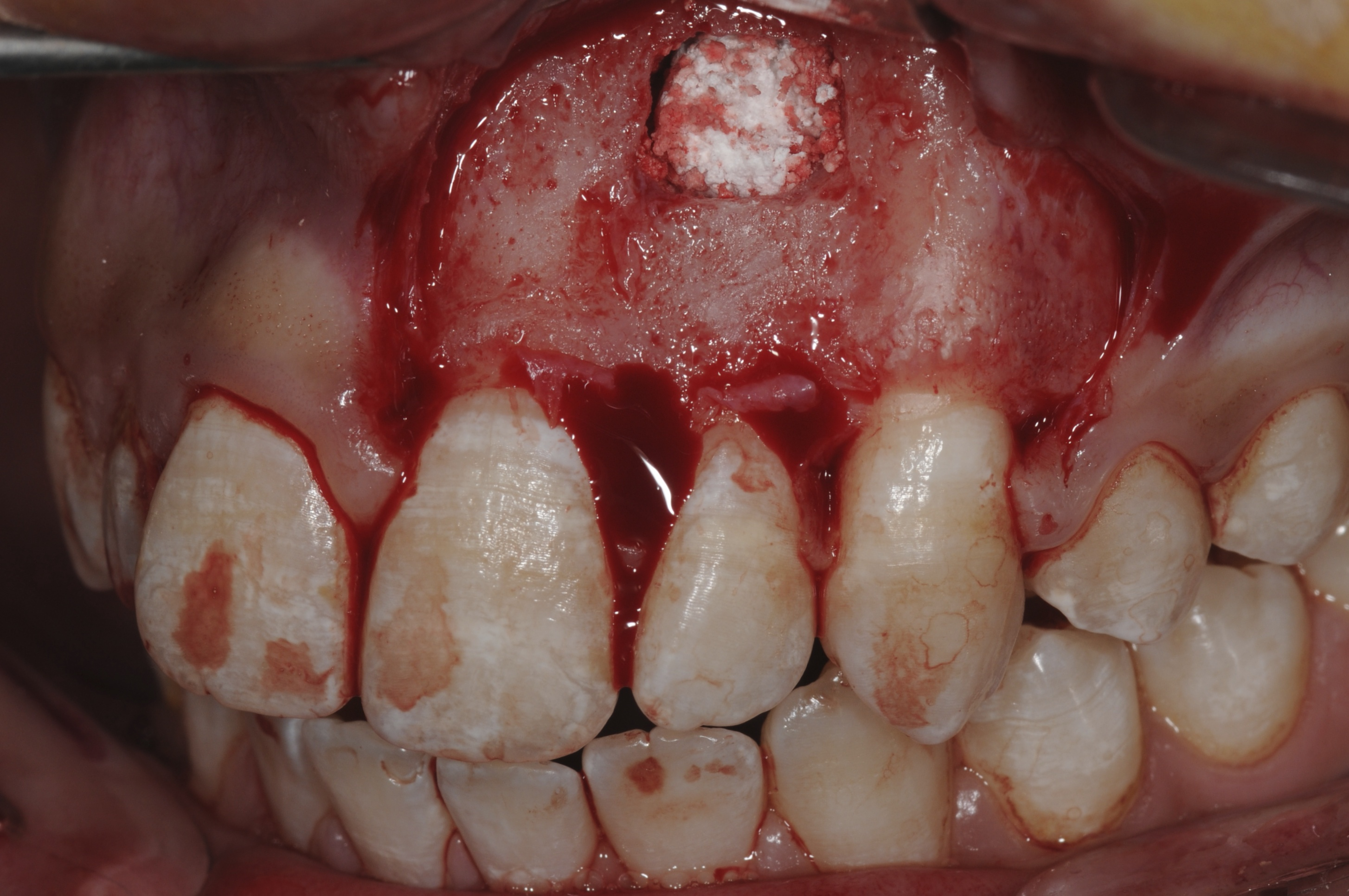 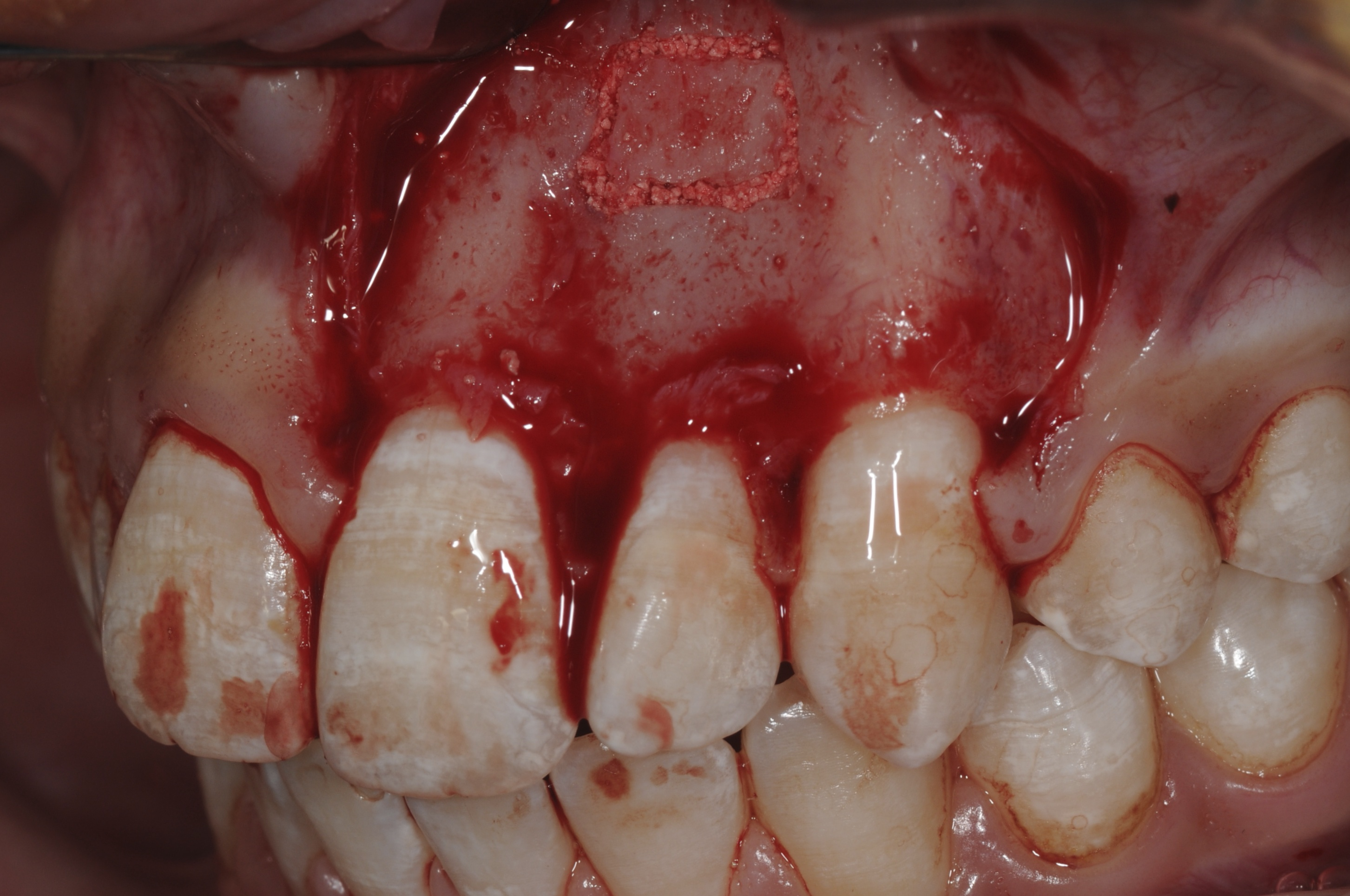 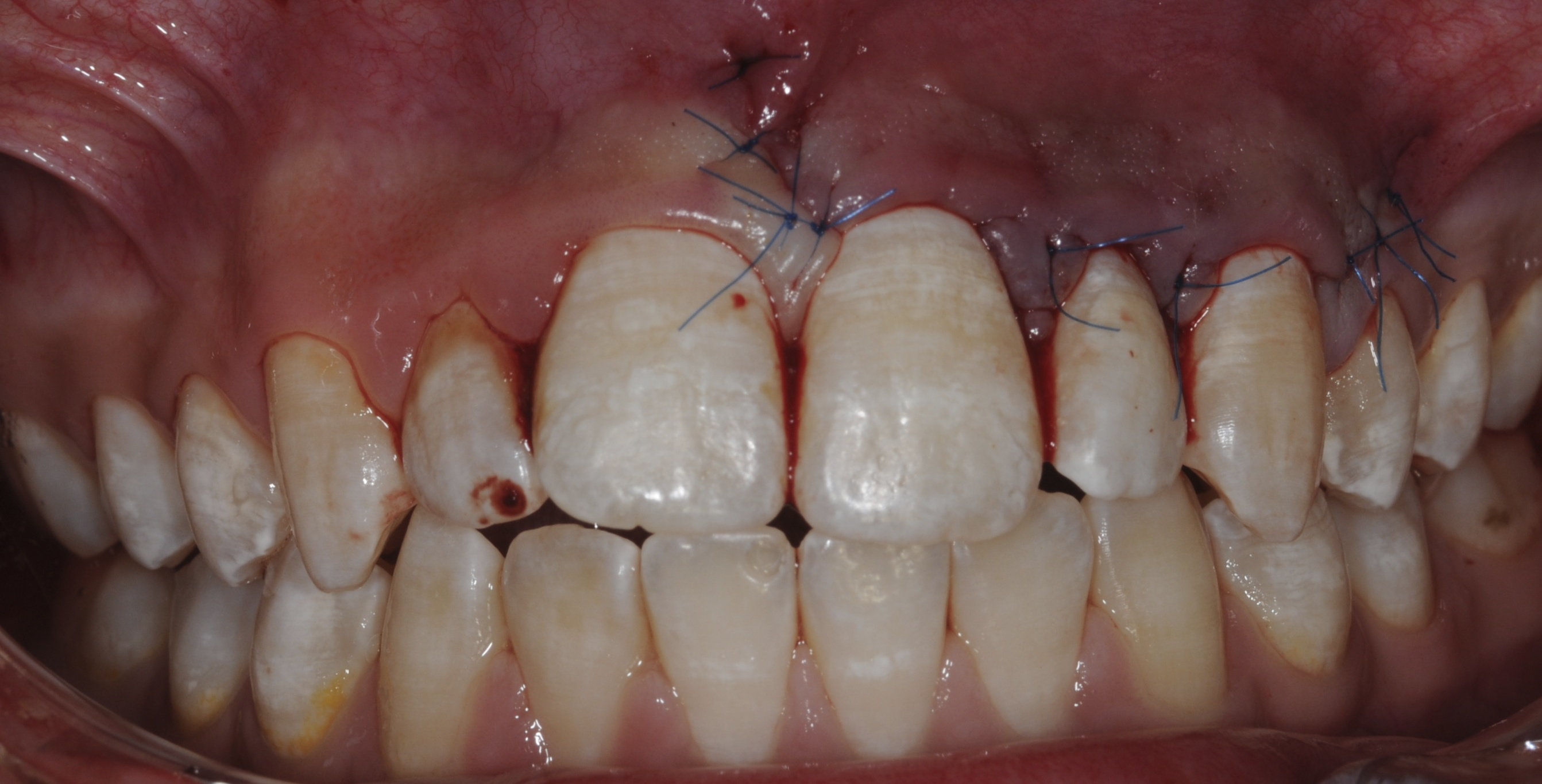 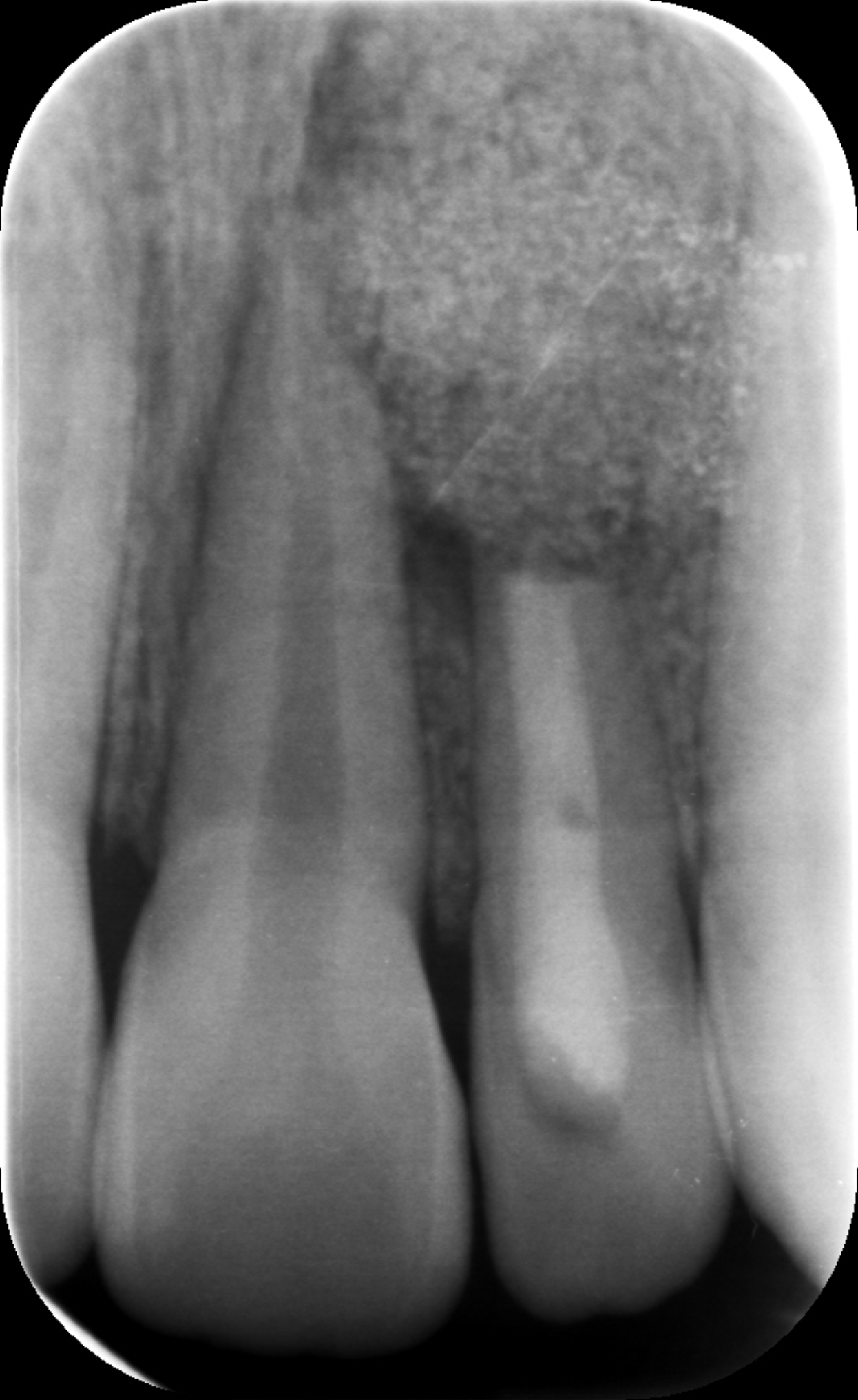 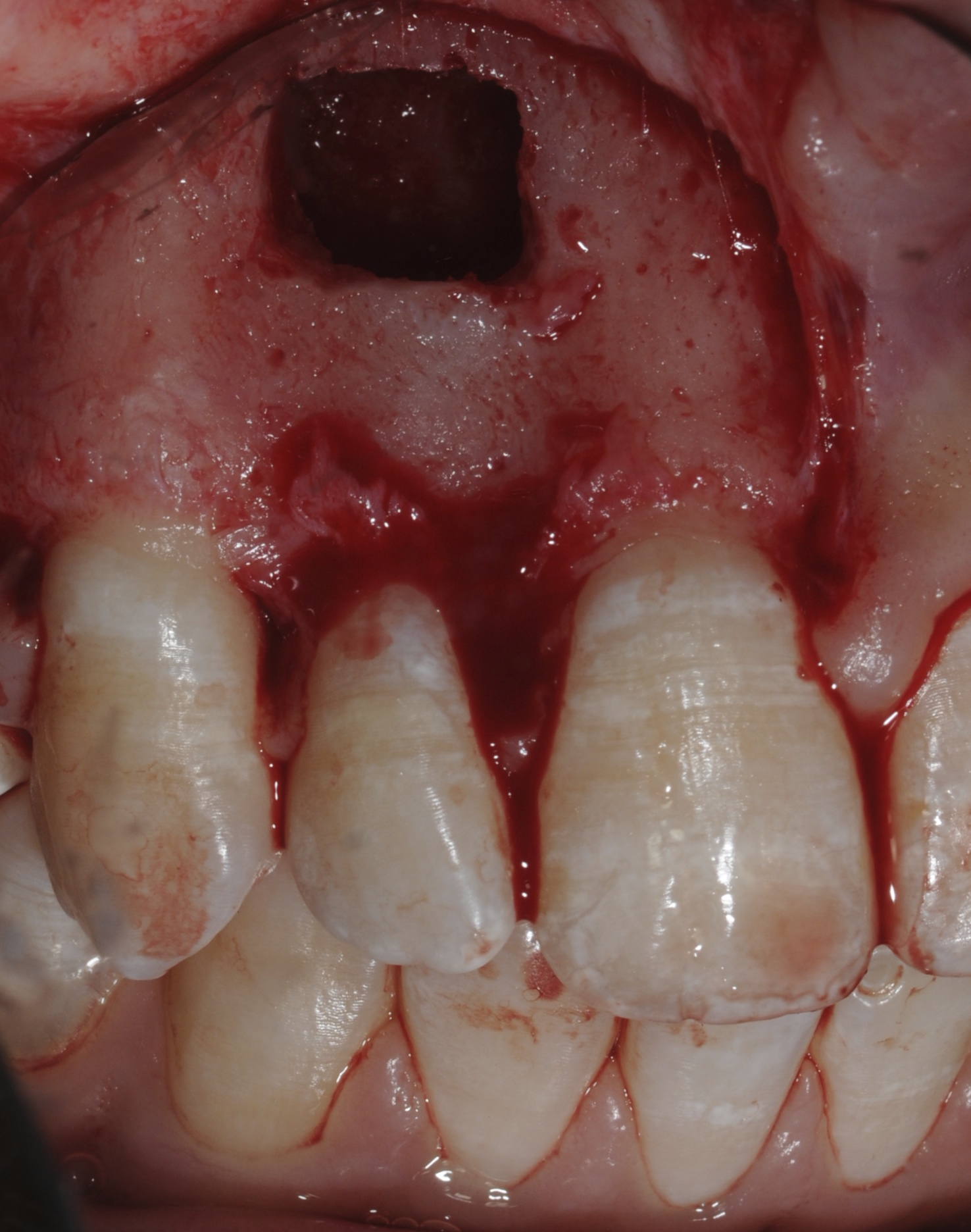 Lambeau de pleine épaisseur de mésial 21 à distal 23
Réalisation d’une fenêtre osseuse 
Elimination du tissu inflammatoire 
Cavité osseuse comblée par un subtitut osseux β tricalcium phosphate stérile résorbable
Fragment osseux remis en place et sutures
References 
Desai S, Chandler N (2009) Calcium hydroxide-based root canal sealers: a review. J Endod 35, 475-480.
Hulsmann M (1997) Dens invaginatus: aetiology, classification, prevalence, diagnosis, and treatment considerations. Int Endod J 30, 79-90.
Laurent P, Camps J, De Meo M, Dejou J, About I (2008) Induction of specific cell responses to a Ca(3)SiO(5)-based posterior restorative material. Dent Mater 24, 1486-1494.
Oehlers FA (1957) Dens invaginatus (dilated composite odontome). II. Associated posterior crown forms and pathogenesis. Oral Surg Oral Med Oral Pathol 10, 1302-1316.
Ridell K, Mejare I, Matsson L (2001) Dens invaginatus: a retrospective study of prophylactic invagination treatment. Int J Paediatr Dent 11, 92-97.
Tsesis I, Faivishevsky V, Kfir A, Rosen E (2009) Outcome of surgical endodontic treatment performed by a modern technique: a meta-analysis of literature. J Endod 35, 1505-1511.
Cicatrisation à 6 mois
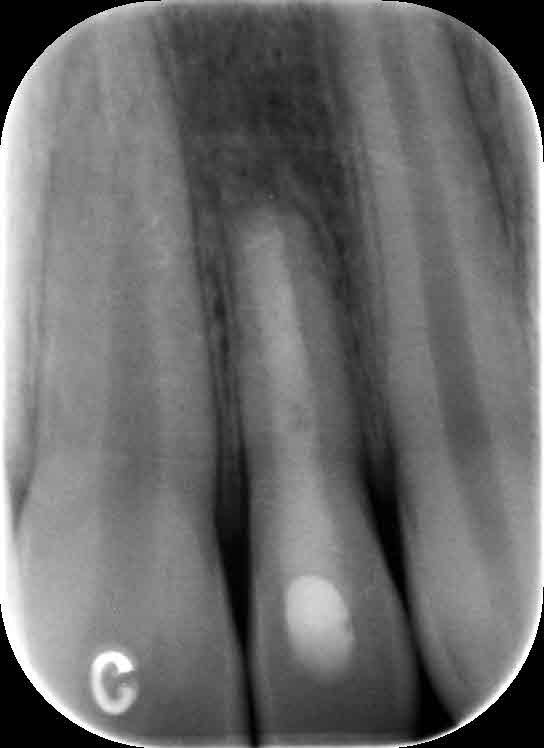 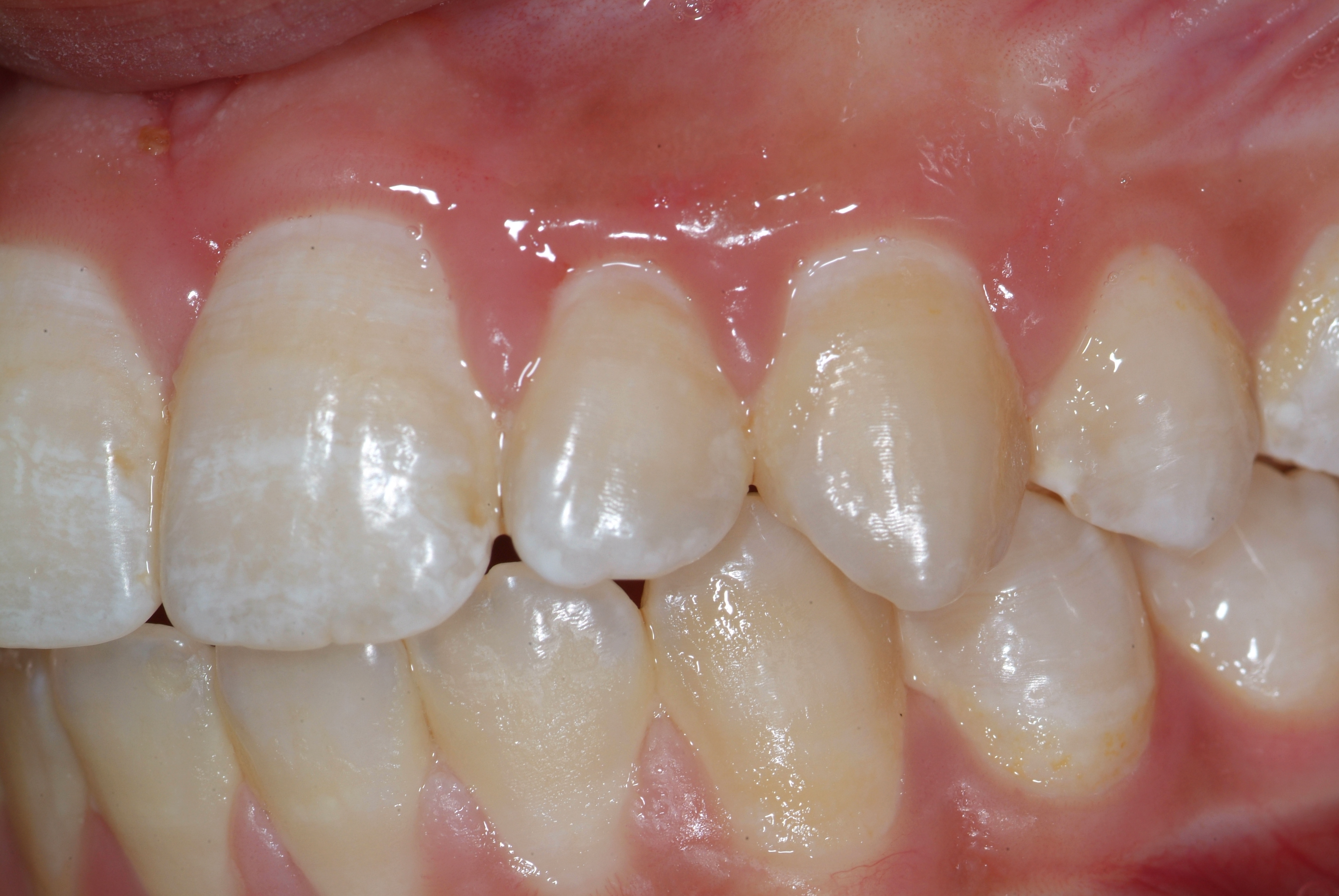 Le contrôle radiographique à 6 mois montre la cicatrisation de la lésion péri-apicale. L‘examen clinique confirme la bonne guérison des tissus mous.